Русский   язык
9
класс
Тема

Сложноподчиненное  предложение  с  однородным   подчинением  придаточных
.
Проверим        выполнение            упражнения  140 
для   самостоятельного   выполнения
По   данным  схемам составить  из  простых  предложений  СПП.
I
II
1)
I
II
2)
II
I
3)
1.Человек работает с желанием, увлечением. Они вдохновляют его. Рождается замечательное творение. (II). 2. Наконец я понял. Мне не справиться с этим заданием. Я не повторю всё пройденное ранее. (I). 3. Друзья пришли к единому мнению. Следует  отправиться на  рыбалку.   Не   будет  дождя. (III). 
4. Смотришь на вещь. Её сделал своими руками. Радостно на душе. (II). 5. Вечером я зашел к товарищу. Нужно было отнести книгу. Книгу я взял у него накануне. (I).
1)
I
II
[Наконец,  я   понял],  (что  мне  не  справиться   с  этим    заданием), (если  я не  повторю  всё  пройденное   ранее).
 [Вечером  я    зашёл  к  товарищу], ( чтобы   вернуть  книгу), (которую  взял  у  него  накануне).
I
II
2)
(Если   человек  работает  с   желанием  и   увлечением), (которые   вдохновляют  его), [рождается  замечательное  творение].
 (Когда  ты  смотришь  на   вещь ), (которую   сделал   своими   руками), [радостно  на   душе].
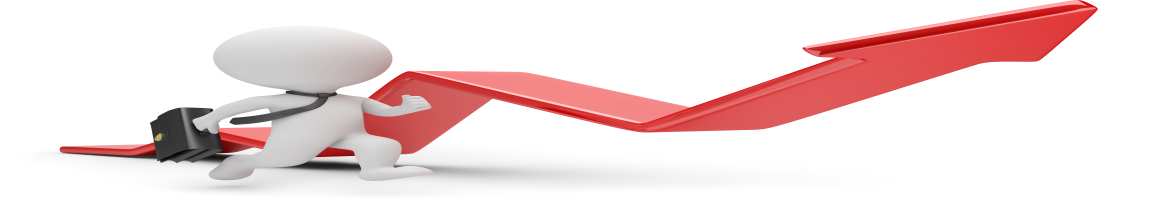 I
II
[Друзья   пришли   к  единому   мнению], (что, (если  не   будет  дождя),  следует  отправиться  на  рыбалку).
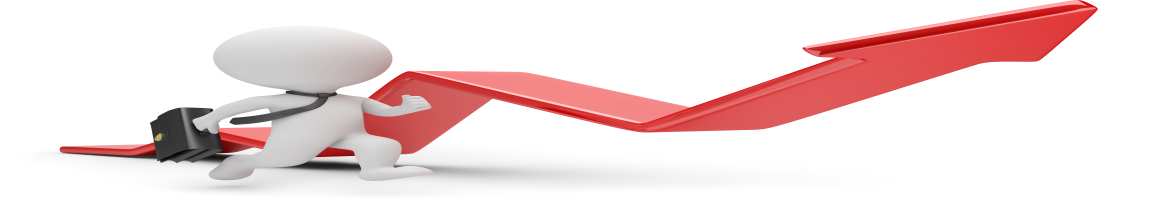 .
Новая   тема
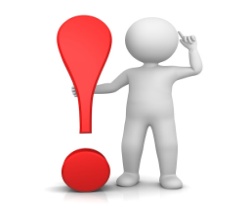 При  однородном   подчинении одинаковые   по  значению  придаточные     относятся 
 к   главному   предложению,   например:
[ Я  понимал], (что  лежу   в  постели), (что  я   болен), (что  я  только   бредил). ( Купр.)
      



Внимание! Однородные  придаточные   отделяются  друг от   друга   запятой,  если  между  ними   нет   сочинительного   союза.
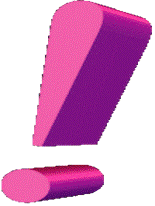 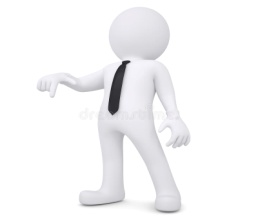 Работа    с   учебником
Упражнение  141, страница 67. Прочитайте. Объясните  расстановку знаков  препинания. 
1.  До  рассвета  ни  русские,  ни  союзники не  подозревали,  что  их  разделяет  только   тёмная  ночь, что  они   находятся  так   близко   друг  от  друга. (Ст.)
2. Получили  известие,  что Волга   стала и  что  через  неё  потянулись  обозы. (Акс.)
3. Каждый   знает,  как   легко подниматься  по  осыпям  и  как  трудно  по  ним  спускаться   вниз. (Арс.)
4.  Мудрый   человек  уравновешен  в  проявлении  своих   чувств  и  когда  ему  плохо,  и   когда  ему    хорошо.
5. Брат   рассказал,   как   плыли   они  по   реке,  и  как  началась  гроза,  и  как  пришлось  им  пристать  к    берегу.

.
Упражнение  142, страница 67. Выпишите  по  порядку  предложения,  соответствующие  данным схемам,  расставьте   знаки препинания.


  

      
  Глеб  не    заметил  как  наступило   утро  как  пробудились куры  и голуби и  как  затем  мало-помалу   всё  ожило  вокруг.( Григ.) 2.Было  славное весеннее  утро  когда  в  роще  только что  начали  распускаться деревья когда птицы пели  звучные гимны  солнцу. (Ч.) 3. Бедный   смотритель  на  понимал каким  образом  мог  он  сам  позволить  своей  Дуне ехать  вместе  с гусаром   как  нашло  на  него  ослепление  и  что  тогда   было  с  его  разумом. (П.) 4. Тот  кто   жизнью   живёт  настоящей  кто  к  поэзии  с   детства  привык,  вечно   верует   в  животворящий полный   разума  русский   язык. (Забол.) 5.  Дерсу   сообщил мне что  трава  эта  также  помогает  от  укусов   змей что эту-то  именно траву  и  едят   собаки. (Арс.)
I.
II.
III.
и
Упражнение № 142.
Проверим!
  

        
[Было  славное весеннее  утро], (когда  в  роще  только что  начали  распускаться деревья), (когда птицы пели  звучные гимны  солнцу). (Ч.)
[Дерсу   сообщил мне], (что  трава  эта  также  помогает  от  укусов   змей), (что эту-то  именно траву  и  едят   собаки). (Арс.)
1)
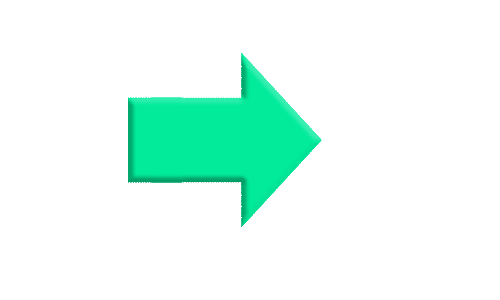 2)
и
[Глеб    не    заметил], (как  наступило   утро), (как  пробудились куры  и голуби) и (как  затем  мало-помалу   всё  ожило  вокруг).( Григ.)
 [Бедный   смотритель  на  понимал], (каким  образом  мог  он  сам  позволить  своей  Дуне ехать  вместе  с гусаром), (как  нашло  на  него  ослепление)  и (что  тогда   было  с  его  разумом). (П.)
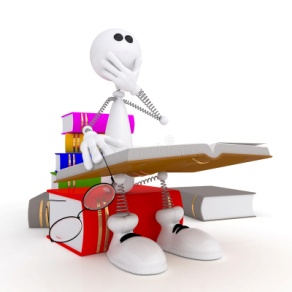 3)
[Тот,  (кто   жизнью   живёт  настоящей),  
(кто  к  поэзии  с   детства  привык),  вечно   верует   в  животворящий, полный   разума  русский   язык]. (Забол.)
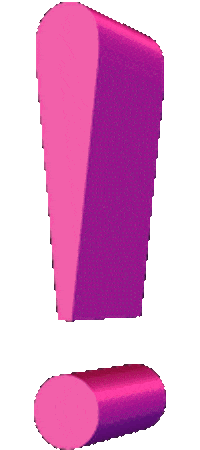 В  одном  из  однородных  придаточных,  связанных  сочинительным   союзом, может  отсутствовать   подчинительный   союз,  например:
[ Утром   бабушка   жаловалась], ( что  в  саду  ночью   посбивало   все   яблоки)   и   (сломало    одну   старую   сливу). (Ч.)
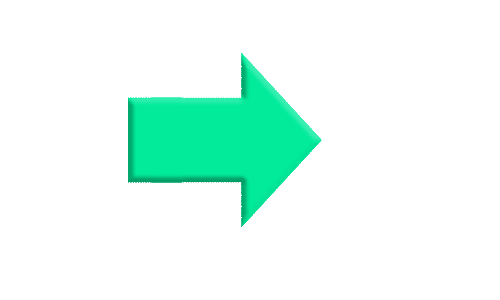 и
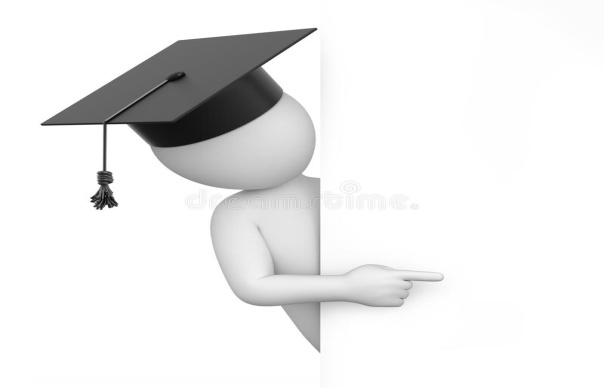 Если  однородные   придаточные  распространены,  имеют  внутри  себя    запятые, между  ними  ставится   точка   с     запятой,  например:
[Читая  произведения  Пушкина,  ощущаешь], (как  оживают  в  воображении  события,  принадлежащие  далёкому  прошлому); (как  становятся  близкими  и  понятными  чувства, мысли,  поступки людей   давно  минувших   эпох).
Упражнение  143, страница 68. Перепишите, вставляя пропущенные  буквы.  Расставьте   знаки препинания.
  Я  любил всё   в  охоте: как  собака  почуяв  след пер…пёлки начнёт   горячит…ся мотать  хв…стом  фыркать  пр…жимая  нос  к  самой   земле как  горячность  её  час  от   часу   ув…личивается  как  охотник  подняв  на  правой  руке  ястреба а  левою  рукою  удерживая на  сворке    горячую   собаку почти  б…жит   за  ней  как  вдруг  собака как  будто   окам…неет  на  месте  как  охотник  кричит   запальчиво «пиль,пиль», и, наконец,  толкает  собаку  ногой  как   бог  знает откуда  из-под  самого  носа с  шумом  и  чоканьем  вырывается  пер…пёлка.  (Акс.)
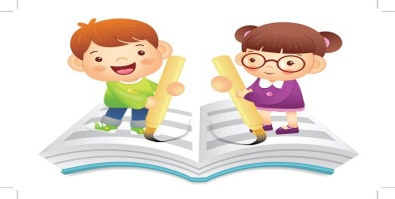 [Я  любил всё   в  охоте]: (как  собака,  почуяв  след перепёлки, начнёт   горячиться, мотать  хвостом,  фыркать, прижимая  нос  к  самой   земле); (как  горячность  её  час  от   часу   увеличивается); (как  охотник, высоко подняв  на  правой  руке  ястреба, а  левою  рукою  удерживая на  сворке    горячую   собаку, почти бежит за ней); (как  вдруг  собака, как  будто   окаменеет  на  месте); (как  охотник  кричит   запальчиво «пиль, пиль», и, наконец,  толкает собаку ногой); (как   бог  знает откуда,  из-под  самого  носа с  шумом  и  чоканьем  вырывается  перепёлка).  (Акс.)
Проверим!
Словарная   работа
Парадо́кс
           Парадо́кс (от  греческого paradoxos -       «неожиданный»)  -  это  своеобразное  мнение,  остроумное   суждение,  противоречащее ( иногда  только   внешне)   здравому  смыслу  или   расходящееся  с  общепринятыми  представлениями.
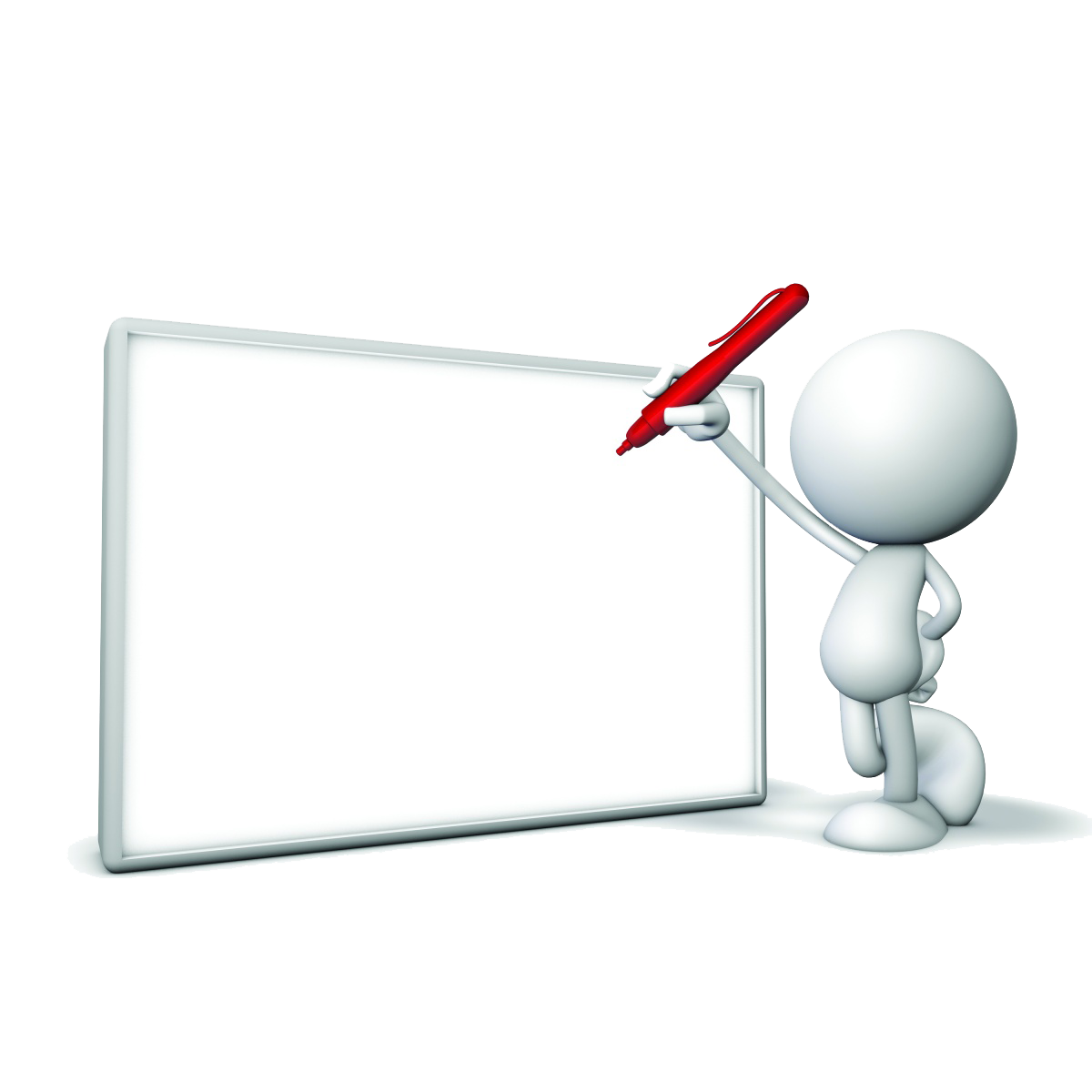 Составьте  предложения  со  словосочетаниями  говорить  парадоксы,  парадоксальное  мнение.
Задание для самостоятельного выполнения
Выполнить   упражнение   144.
    Для  выполнения  синтаксического  разбора воспользуйтесь  приложением  к  учебнику  № VIII  на   странице   132.
§ 25